Public Health Data and Science
Katrina Hedberg, MD, MPH
Health Officer & State Epidemiologist
PUBLIC HEALTH DIVISIONNew Employee Orientation
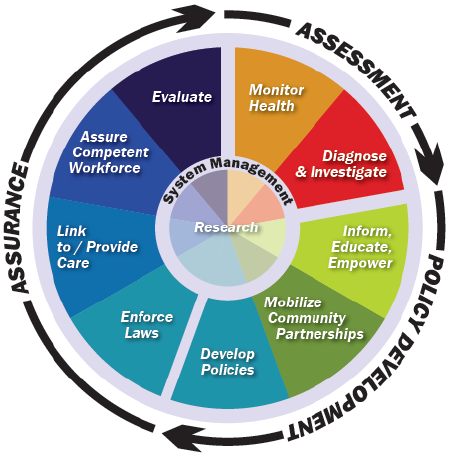 State Health Profile
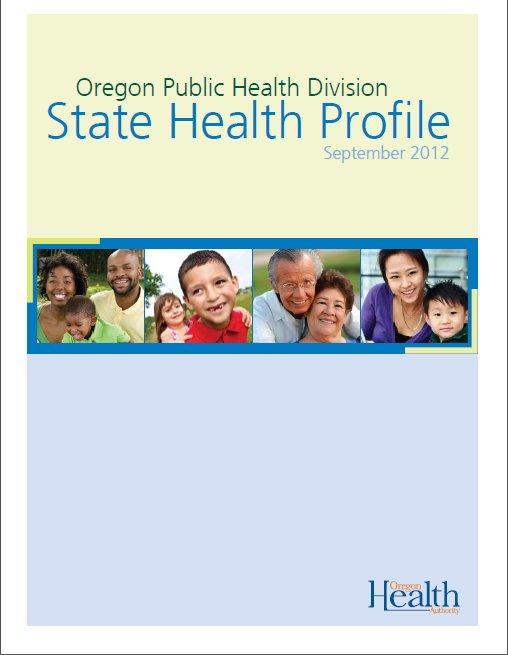 70+ population health indicators
Array: 
social context
disease outcomes
Behaviors
healthcare access
disparities
Key Data Sources
Vital Statistics (birth, death)
Service receipt (immunize, hospital d/c, WIC)
Reportable conditions (infectious disease, cancer)
Surveys (BRFSS, OHT, PRAMS)
[Speaker Notes: Data represents the top seven reasons for YPLL-75 in 2013. Liver Disease = Chronic Liver Disease & Cirrhosis. Lung Disease = Chronic Lower Respiratory Disease. Percents are the number of years-of-potential-life-lost or deaths from a particular cause divided by the total years-of-potential-life-lost or deaths.]
[Speaker Notes: Number of deaths in 2012]
Current cigarette prevalence
New BRFSS weighting method began in 2010.
[Speaker Notes: When we look at trends … specifically for … obesity over time … in Oregon … we see that …
Between 1995-2009:  there was about a 67% increase … in the prevalence of obesity … among adults … 

And from … 2001-2009:  there was more than …  a 50% increase in obesity among 8th graders]
Specific Populations
Race/ ethnicity
Low SES
Cigarette smoking by SES, Oregon
44%
Low SES
29%
New BRFSS weighting method began in 2010.
19%
Not Low SES
13%
[Speaker Notes: Source: Oregon BRFSS

Oregon adults who have not completed high school or who have incomes below the federal poverty line are 1.8 times more likely to smoke than those Oregonians with higher incomes and higher educational attainment.  

In 2014, smoking prevalence of adults:
with yearly incomes less than $15,000 per year was 32.4%. 
with yearly incomes of more than $50,000 was 10.5%. 
 
on the Oregon Health Plan was 30.5% 
No on the Oregon Health Plan was 14.2%.]
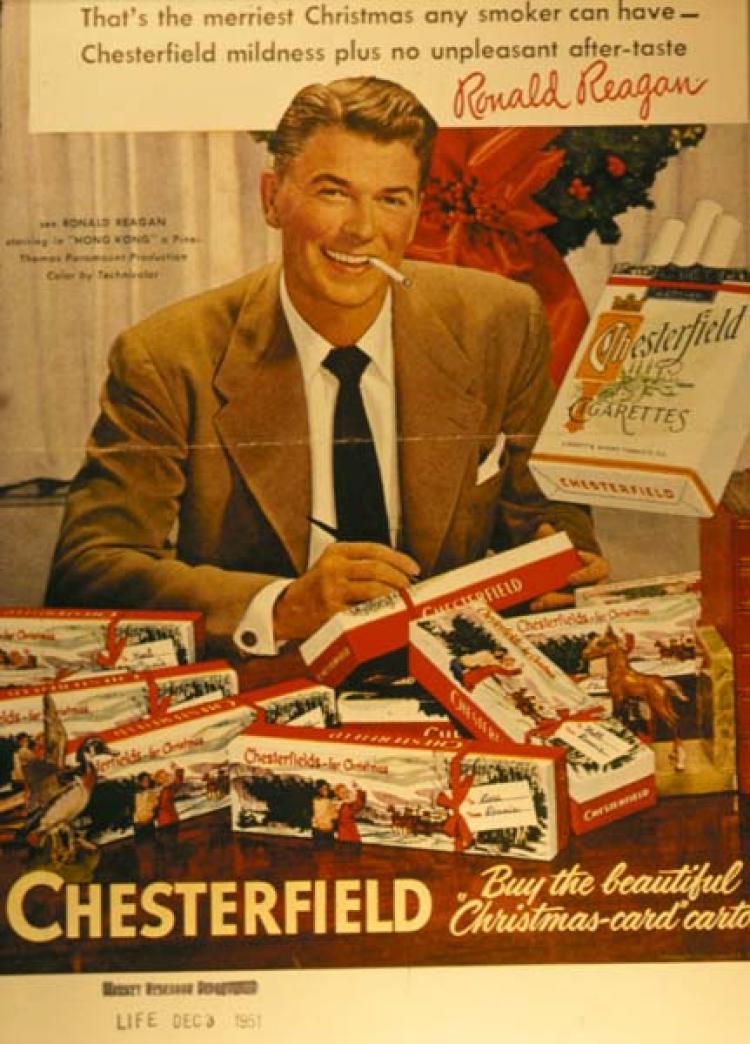 Questions?
Contact information
Katrina Hedberg, MD, MPH
971-673-1050
Katrina.hedberg@state.or.us
15